the many faces of mining
A photo essay of miners around the world

Multicultural Day
June 20, 2013
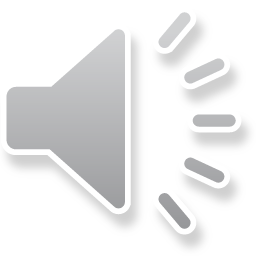 [Speaker Notes: Compiled by Carolyn Hipkins and Michael T. Rowell]
miners in the upper big branch mine montcoal,wv
Small unidentified mine near ottumwa,ia
The Irish “Molly Maguires”
Workers at indian coal mine
CHILD MINER, south wales,ukcirca early 20th century
Booker T. Washingtoncoal miner and founder of the Tuskegee Institute
[Speaker Notes: Booker T. Washington]
Child miner with mule
Coal Miners in Jenkins, Ohio
Navajo miner with a hole in his hardhat for his hair
Home of miner/farmer in oklahoma
African-american coal miner
Survivors of mine explosion on porch of miner’s hospital – Welch, wv
Mexican ore sorter at texas quicksilver mine
Two miners underground with canary cage – circa 1900
Interior of a miner’s rented house
James Cash Penney’s (J.C. Penney’s) 	“Golden Rule” Mining Town Store
Standard oil company machine oil plant- new jersey
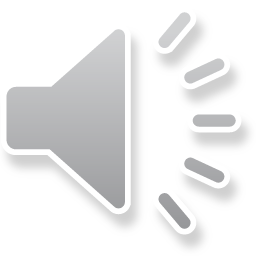 Chilean miners trapped in the copiapo mine
ANOTHER IMAGE OF “LOS 33”
BOLIVIAN CHILD MINERS
Children coal mining meghalaya, india
Striking miners at the lonmin mine, marikana ,south africa
South africa’s angry miners
Miner’s strike – violence erupts
Scene from lommin mine massacre
Miners from the Marikana mine emerge victorious
Miner in Mongolia’s far north
Mongolian Miner resting
Illegal mongoliangold mining operation
Small scale miner shows amount of gold found in one day
Boddington hot seatersboddington gold mine, australia
Indigenous haul truck driver traineeboddington gold mine
Testing water ph near redbank copper mine, northwest territory, australia
sources
Coal Miners Denied Time, Retrieved on May 2, 2013, from http://solar.calfinder.com/blog/news/controversy-abounds-in-wake-of-deadly-coal-mine-explosion/
Small Unidentified Coal Mine Near Ottumwa, IA, Retrieved on May 2, 2013, from http://www.miningartifacts.org/Iowa-Mines.html
The Molly Maguires, Retrieved on May 2, 2013, from http://www.firststreetconfidential.com/index.history.0201.html
India Coal, Retrieved on May 2, 2013, from http://www.businessinsider.com/photos-indias-illegal-coal-mines-2012-10?op=1
Little Coal Miner—Vintage Print, Retrieved on May 2, 2013, from http://gaslandamerica.blogspot.com
Booker T. Washington, Retrieved on May 2, 2013, from http://en.wikipedia.org/wiki/Booker_T._Washington
Coal Miners Jenkins, Retrieved on May 2, 2013, from http://www.roadtrip62.com/images/history10/CoalMinersJenkins.jpg     
Untitled, Retrieved on May 2, 2013, from http://www.familytreemagazine.com/article/black-diamonds
Navajo-Indian coal miner with hole cut in his hard hat for his hair. Problem No. PB-119 Retrieved on May 29. 2013 http://arllib2.msha.gov/awweb/main.jsp?flag=browse&smd=1&awdid=1 
The home of a miner/farmer in Oklahoma. Retrieved on May 29, 2013 from http://arllib2.msha.gov/awweb/main.jsp?flag=browse&smd=1&awdid=1
Young boy miner with mule. Retrieved on May 29, 2013 from http://arllib2.msha.gov/awweb/service.jsp?awdid=1&smd=1
Interior of a house rented by a miner in Bell County, Kentucky. Retrieved on May 29, 2013 from http://arllib2.msha.gov/awweb/service.jsp?awdid=1&smd=1
Mexican ore sorter at a Texas quicksilver mine. Retrieved on May 29, 2013 from http://arllib2.msha.gov/awweb/service.jsp?awdid=1&smd=1
Standard Pocahontas Mine. Standard Pocahontas Fuel Company, Welch, West Virginia. Survivors on porch of miner's hospital at Welch, WV. Retrieved on May 29, 2013 from http://arllib2.msha.gov/awweb/service.jsp?awdid=1&smd=1 
Two miners underground with canary cage. Retrieved on May 29, 2013 from http://arllib2.msha.gov/awweb/service.jsp?awdid=5&smd=1
Golden Rule Store, approx. 1908. Retrieved on May 21, 2013 from http://www.wyomingtalesandtrails.com/kemmerer2.html
sources
Standard Oil Company Machine Oil Plant New Jersey. Retrieved on May 29, 2013 from http://arllib2.msha.gov/awweb/service.jsp?awdid=1&smd=1
Untitled. Retrieved on May 8, 2013 from http://3.bp.blogspot.com/_L8l4YRqhdas/TMCqVP9IETI/AAAAAAAAB10/xUIMcp4MtA4/s1600/chileanminers.jpg
Untitled. Retrieved on May 8, 2013 from http://www.milkintheclock.com/
Child miners chew coca leaves like their elders to help them stay awake. Retrieved on May 3, 2013 from http://news.bbc.co.uk/2/hi/americas/7448032.stm
Children hiding their faces to avoid identification. Retrieved on May 3, 2013 from http://twocircles.net/2010oct14/coal_mining_meghalaya_child_labourers_%E2%80%98ratholes%E2%80%99.html
Striking miners gather on a hillside at the Lonmin mine near Marikana, South Africa, on August 15, 2012. Retrieved on May 3, 2013 from http://www.thehindu.com/opinion/op-ed/set-in-platinum-sharp-divides/article3832616.ece
Untitled. Retrieved on May 29, 2013 from http://martinplaut.wordpress.com/2012/11/09/how-a-british-based-trotskyist-movement-is-attacking-the-african-national-congress/
Untitled. Retrieved on May 31, 2013 from http://www.sacommercialpropnews.co.za/thumbnail.php?file=articles/Marikana_Massacre_712570190.jpg&size=article_medium
Untitled. Retrieved on May 29, 2013 from http://medialternatives.com/tag/south-africa/ 
Workers End Strike at South Africa Coal Mine, Retrieved on May 2, 2013, from http://www.rawstory.com/rs/2012/11/02/workers-end-strike-at-south-africa-coal-mine/
Ninja mining in Mongolia’s far north retrieved on May 23,2013 from http://dlimages.businessweek.com/imageserve/08NMeeo0cY1Hp/970x645.jpg
A small-scale miner rests … Retrieved on May 29, 2013 from http://www.taipeitimes.com/News/biz/archives/2012/04/22/2003530936
A small-scale miner shows the gold he and his colleagues have found in one day… Retrieved on May 29, 2013 from http://www.sify.com/finance/mongolia-s-ninja-miners-help-sate-china-lust-for-gold-imagegallery-gold-mexr3saejgg.html
Untitled. Retrieved on May 29, 2013 from http://www.mad-mongolia.com/news/mongolia-news/mongolia-cracks-down-on-illegal-gold-mining-3876/
The smiling faces of the Boddington Hot Seaters. Retrieved on May 29, 2013 from http://blog.thisisourstory.com.au/post/30091865861/the-smiling-faces-of-the-boddington-hot-seaters
Indigenous Haul Truck Driver Trainee Retrieved on May 29, 2013 from http://vimeo.com/50278823 
Untitled Retrieved on May 29 from http://www.theglobalmail.org/feature/too-many-cooks-in-the-mining-kitchen/18/